UKSC Change Programme
Summary of the UKSC Change Programme 
November 2024
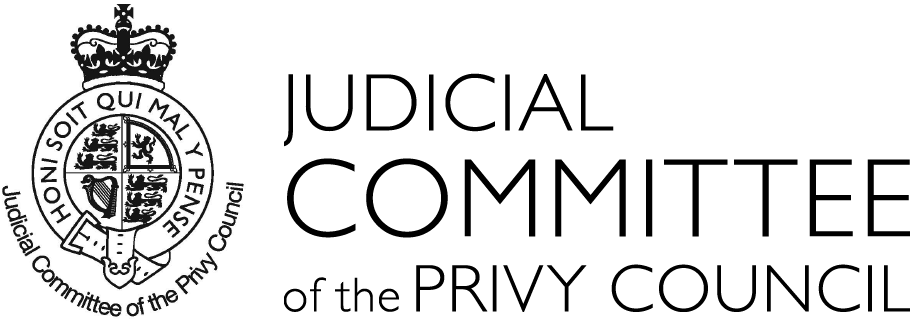 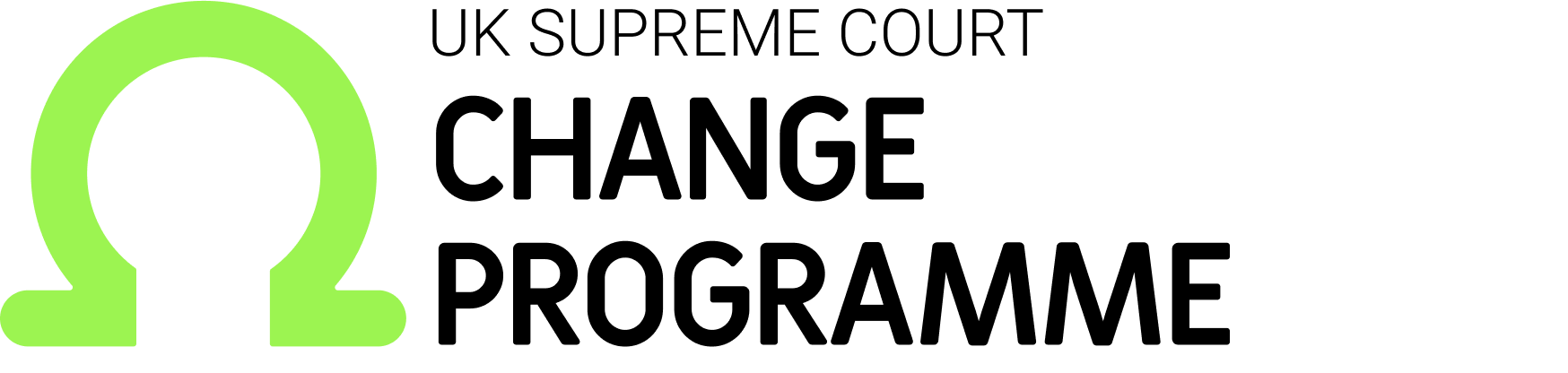 Introduction
The UK Supreme Court has embarked on a journey to transform into a world-leading court, providing a modern and user-friendly service. We are developing a new case management system, two new websites as well as updating our internal ways of working to better serve our customers. 

This will improve users' ability to learn about, interact with and file cases with the UKSC and JCPC, enhancing access to justice for all and increasing public trust in the legal sector, in the UK and abroad. We have put user needs at the heart of everything we do by researching, understanding and responding to your needs and embracing continual user testing and feedback. 

This pack outlines the key changes, how we are ensuring the new systems and technologies are user friendly, and when these changes will take effect.
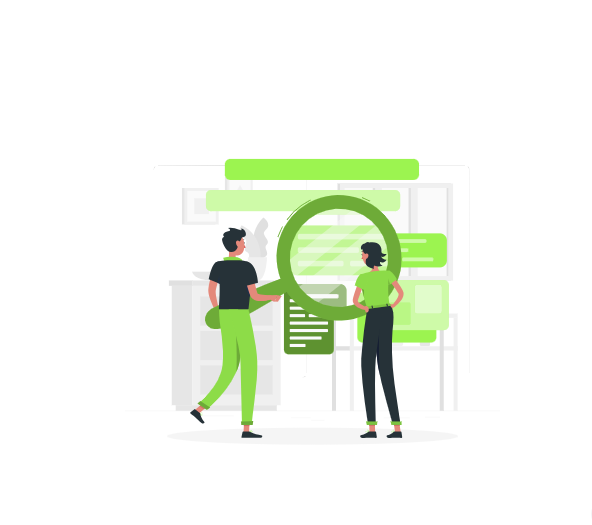 The UK Supreme Court's ambition for change
Our vision is to “transform the UKSC and JCPC into modern, world-leading courts which are customer-centric, open, transparent, inclusive and efficient, with increased levels of public awareness and trust”
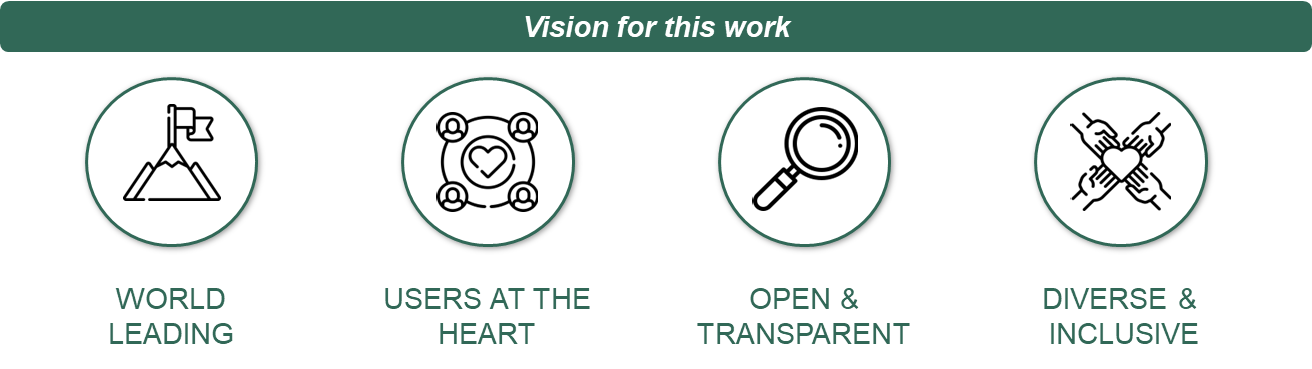 What will this provide?
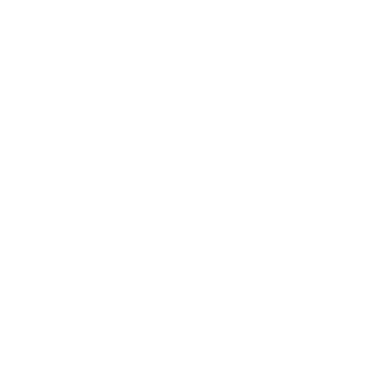 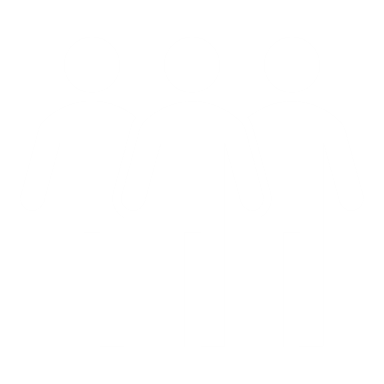 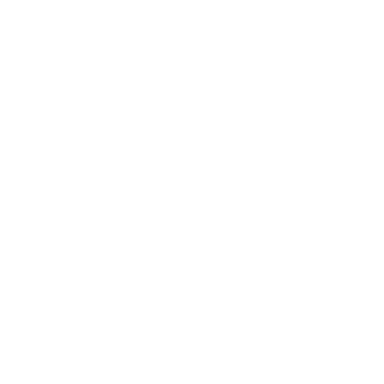 IMPROVED ACCESS TO JUSTICE
INCREASED PUBLIC TRUST IN THE JUSTICE SYSTEM
PROVIDE A WORLD-LEADING USER EXPERIENCE
What changes will users experience?
User groups
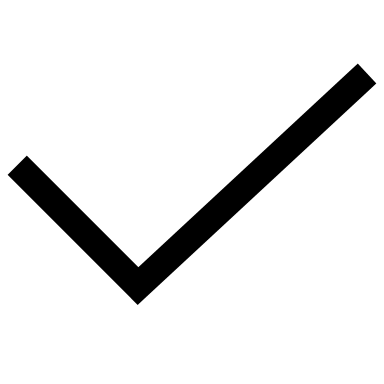 What are the biggest changes impacting these groups?
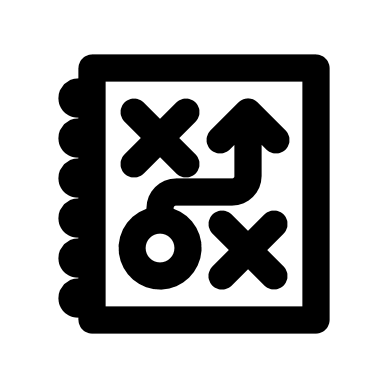 Professional Users 
Users will register as an authorised account holder to access the Portal, where cases will be managed and tracked. Case documents and  correspondence. If granted permission to intervene, intervenors will have full visibility of case documents and correspondence.
All interactions, including service of documents, will occur through the Portal, ensuring all parties are informed and reducing email reliance. You'll need to provide detailed documentation upfront and manage your own records, as cases will close after periods of inactivity.
Users will pay upfront via BACs transfer or credit card before submitting applications. The Portal will handle fee-related communications, including any necessary fee remission requests.
Professional Users
UKSC and JCPC
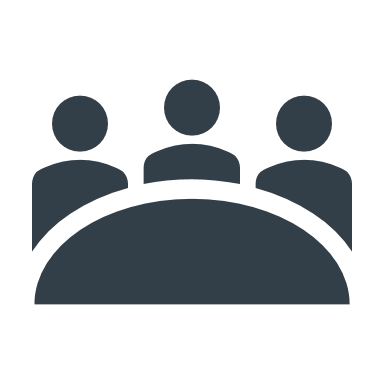 Litigants in Person
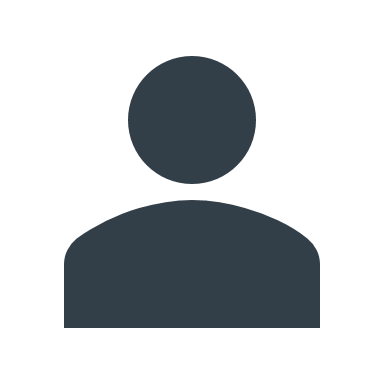 Medium Impact
High Impact
Light Impact
Litigants in Person
Litigants in Person (LiPs) will be encouraged to create an account and complete an "eligibility checker" to ensure they have jurisdiction before proceeding, streamlining their interaction with the Registry and reducing unnecessary administrative tasks.
LiPs with jurisdiction will receive enhanced support from the Registry to complete their application.
The public, media and interested third parties
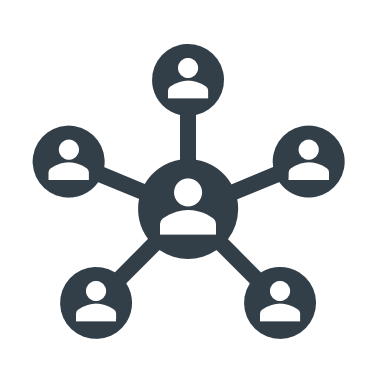 The Public, Media and other third parties 
The public will be able to access more information, such as case details, via the website. Enquiries will be submitted via a form rather than via email.
We have planned and are delivering tailored engagement, communications and training to support users to adapt to these changes.
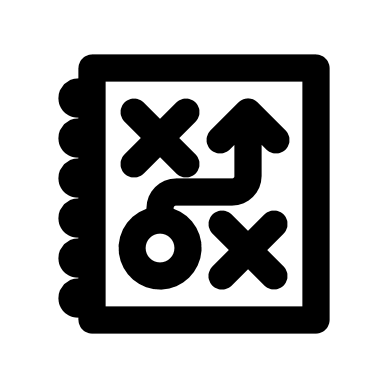 Changes to the Case Management Portal
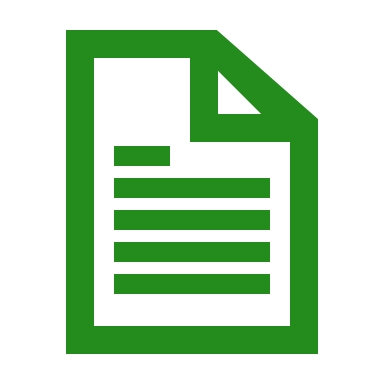 Our aim is to transform the UKSC and JCPC into modern, world-leading courts which are customer-centric, open, transparent, inclusive and efficient, with increased levels of public awareness and trust. 

To enable this, we are developing a case management system. Accessible through our brand-new websites, the system will take the form of a two-way online portal, with support from our excellent Registry available at all stages of the process. To transform the user experience, the case management system will include features such as:
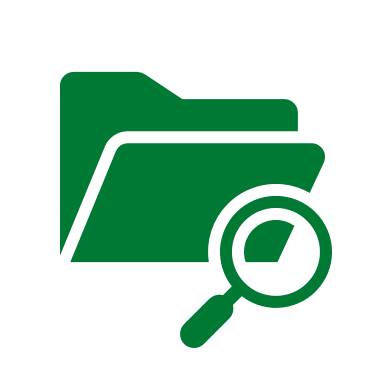 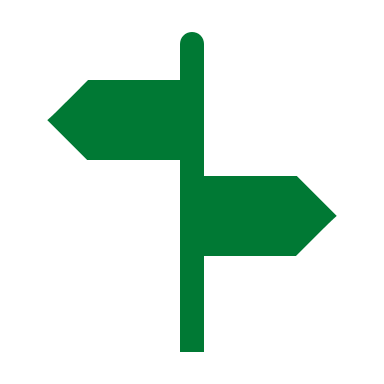 Two-way Interactive Portal for Users (Parties)
Digitalisation of Forms
Case Tracker
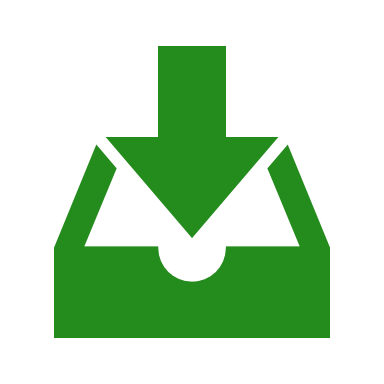 Electronic Service via the portal
E-payments
Task Management 
(including notifications and prompts)
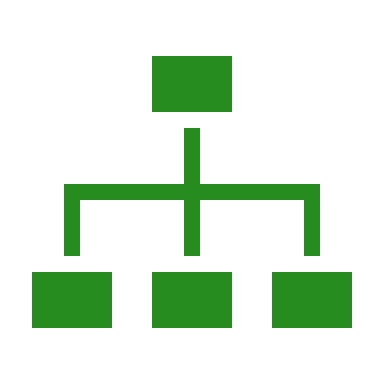 Document Management
Benefits:
IMPROVED ACCESS TO JUSTICE
INCREASED PUBLIC TRUST IN THE JUSTICE SYSTEM
PROVIDE A WORLD-LEADING USER EXPERIENCE
Changes to the websites
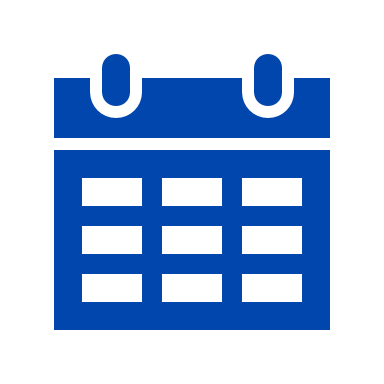 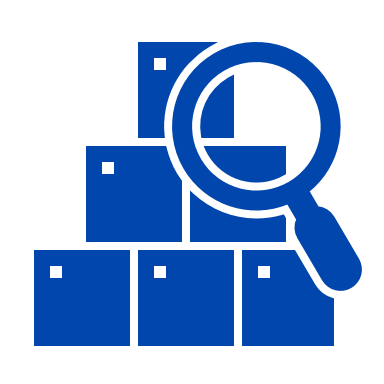 We have developed two new websites; one for the UKSC and one for the JCPC. Designed with a focus on user-friendliness and intuitiveness, the websites will provide users with exceptional insight into the Court and all its work. 

The websites will be kept up-to-date with all the latest cases, events and information. The websites will be linked to our case management system to allow for almost instant updates on the latest progress with cases. Users may subscribe to notifications via the website to ensure they do not miss anything on their chosen areas of interest. The websites will be fully mobile compatible and compliant with the highest standards of accessibility. 

A summary of the features of both websites is provided here:
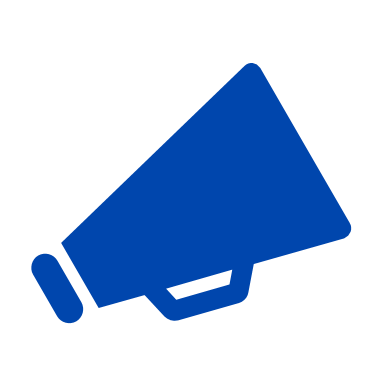 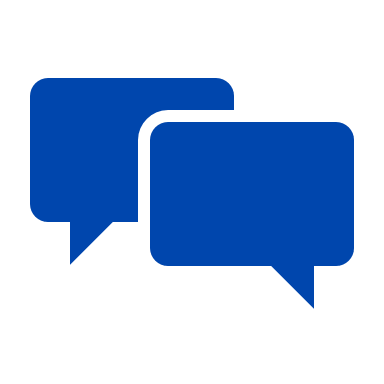 Case Searching
Publication of Court Material
Event, tour and room booking
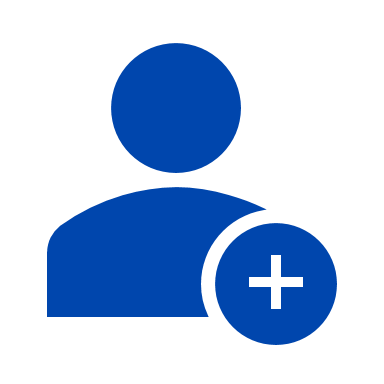 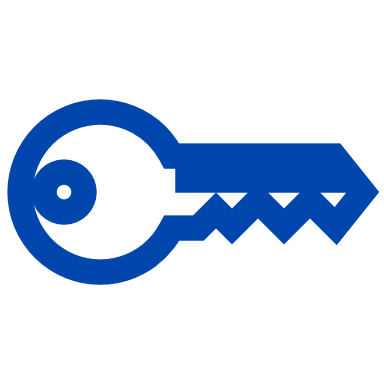 Greater Accessibility
Subscription Service
Mobile Compatibility
Learning and Information Repository
How do we know these meet user needs?
We conducted research in line with these groups in line with our 7 key research principles: targeted engagement, ethical research, mixed methodology, looking at our users holistically, encouraging openness, appreciating our stakeholders, and aligned messaging and vison focus. We focused on tailoring our engagement across rounds of research, for example, identifying how subgroups of legal professionals may engage differently with the portal and adapting our interviews and testing to identify their niche requirements.
Content Management System: Portal and Dynamics
Website
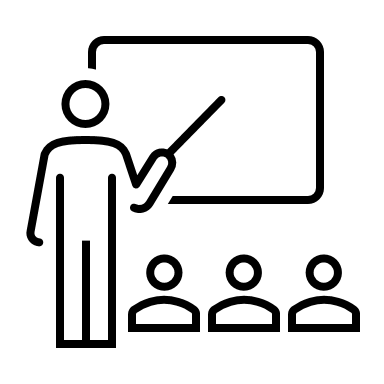 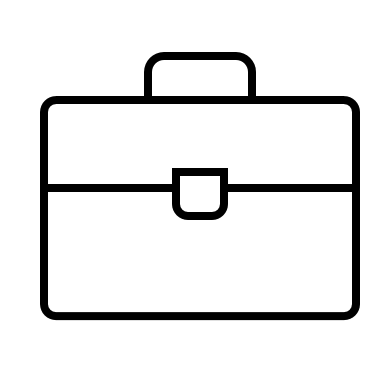 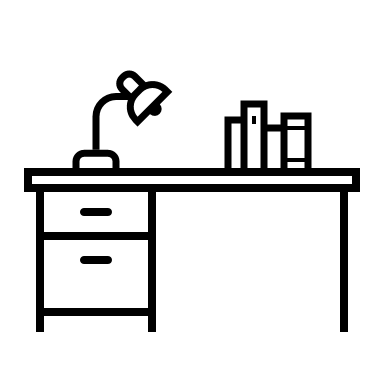 Academics/teachers
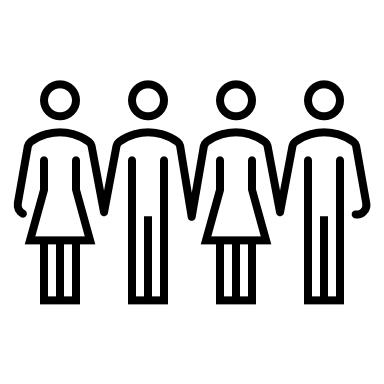 Registry staff
Legal professionals
e.g. solicitors and barristers, trainee lawyers, paralegals and law clerks, court managers and assistants
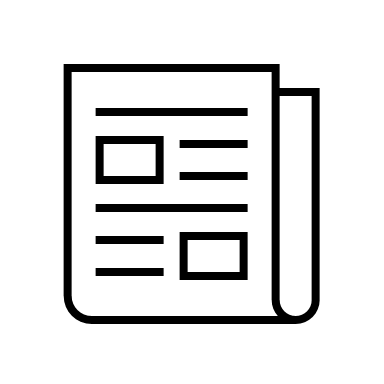 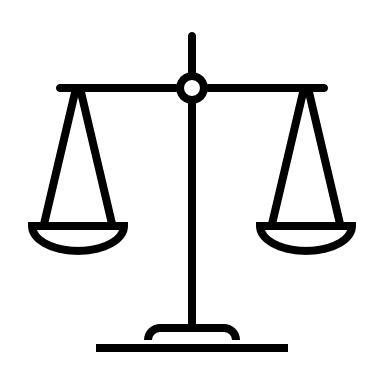 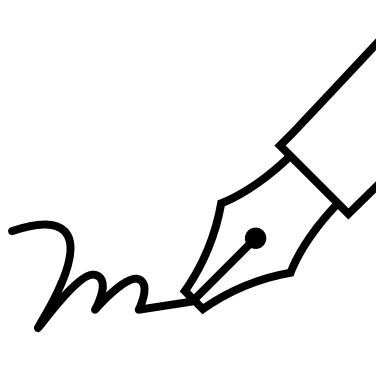 General public
Media
Justices
Judicial Assistants
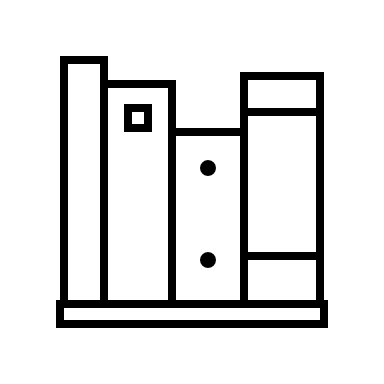 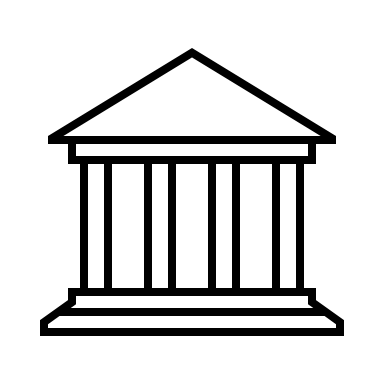 Legal publishers
Other Court staff
How do we know these meet user needs?
As of November 2024, the case management system has been tested by 87 Court users across eight rounds of testing. Court users ranging from legal professionals to international users of the JCPC to representatives of Litigants in Person, along with our own colleagues from across the Court have taken part. From these user testing sessions, we have received over 1000 different pieces of feedback on the system which have been consolidated and prioritised. Feedback has often centred around the following themes:
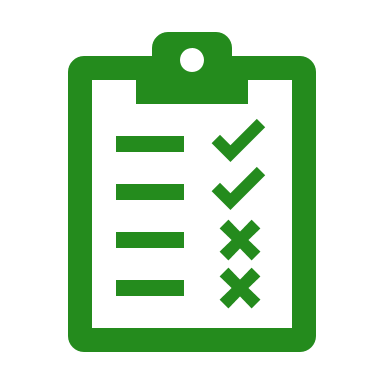 87
users
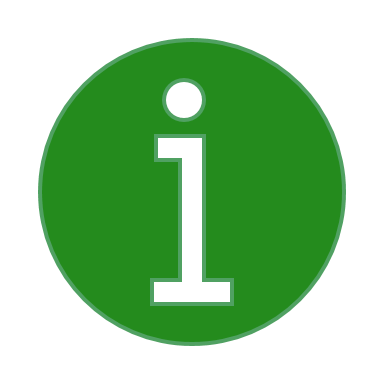 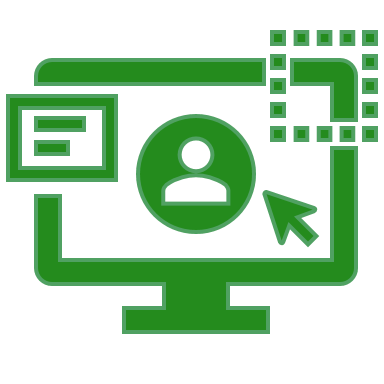 FEATURES
ACCESSIBILITY
STYLING, LOOK AND FEEL
Changes to the design of key features e.g. formalising the correspondence function and redesigning the portal landing page
Cosmetic changes to improve the user-friendliness of the portal
Suggestions for where additional guidance and support would be helpful to users e.g. where hint text is needed
Many of the high priority pieces of feedback have already been addressed. For example, the ability for users to correspond with members of the Registry in the case management system has been entirely transformed in response to user feedback. We will continue to integrate user feedback into the case management system in the coming months. 

Following our recent round of user testing, we have improved the accessibility and readability of the case management system and Portal.
User Research
240
users
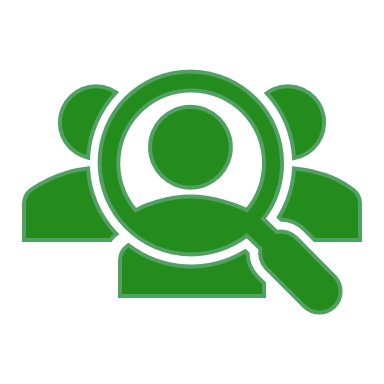 As of November 2024, we have conducted user research with 240 Court users, including barristers, solicitors, journalists, teachers, students, Litigants in Person and visitors to the Court. This has produced many learnings which have since been central to the work of the Programme.
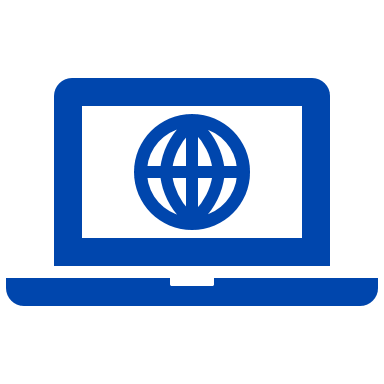 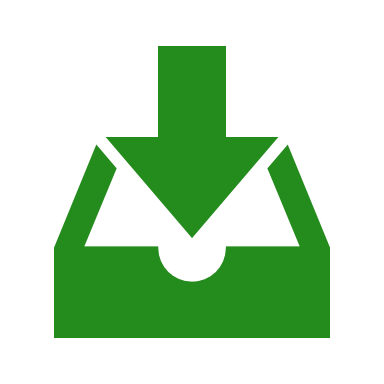 Case Management System
Websites
User research identified areas in which the Court could further improve the service it offers its users submitting a case. For example, users research identified the need for a new case management system which will limit repetitive manual tasks, simplify the payment process and provide a ‘single source of the truth’ whereby all their case information is in one place. 
This feedback has been central to our design principles and has guided decision-making throughout the development of the new case management system. We are prioritising and actioning the feedback from our recent testing round.
The primary focus for the websites has been to ensure they are intuitive, easily navigable, and fully accessible to meet the user priorities identified in early user research. We have since conducted six rounds of user research on the websites to gather insight on the proposed design, structure and searchability. 
We have made a number of improvements to the websites because of user research. For example, we have transformed users' ability to search for and learn about previous cases in response to user feedback. We have also updated the site map to reflect the new website structure and ensured that speeches are automatically filtered by Justice.
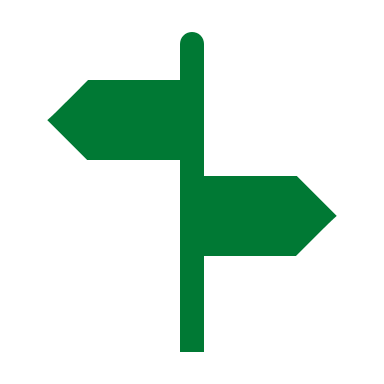 When will changes to the new case management system and websites come into effect?
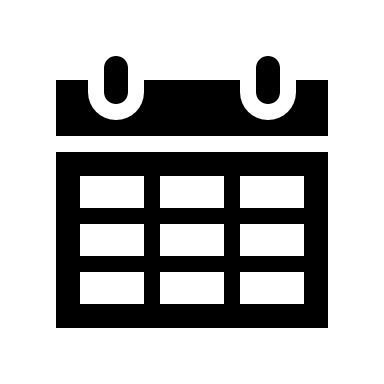 We have built and tested the new case management portal and websites and are currently implementing changes recommended by users. 

We are aiming to go live with the websites and case management portal in December '24.
Steps to Go-Live
Where can users access information and resources?
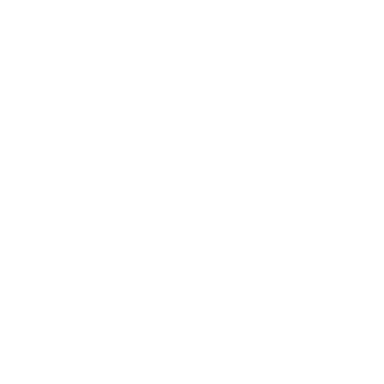 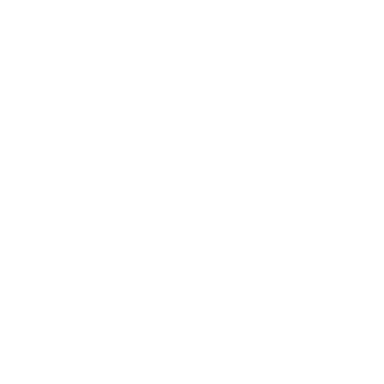 FAQs
Rules and Practice Directions
Portal Practice 
Direction
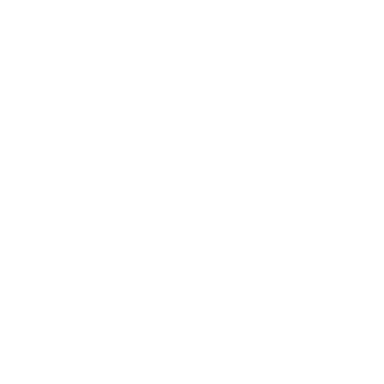 UKSC Reception and  Registry
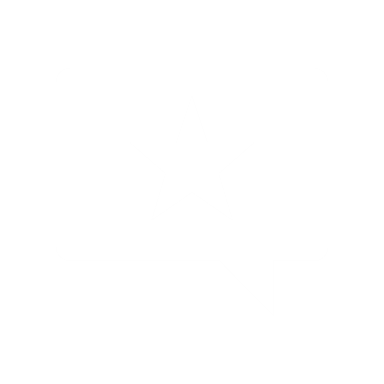 Information and resources can be accessed predominately through the UKSC websites, as well as through the UKSC Registry via telephone and the help desk.